Submitted by the expert from Republic of Korea
Informal document GRSP-65-23
(65th GRSP, 13-17 May 2019,                                                                                                                                                                                                                    agenda item28(a))
Korean Safety Regulations on Micro Mobility related to passive safety
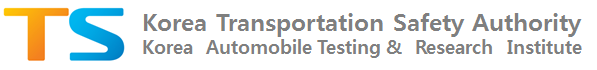 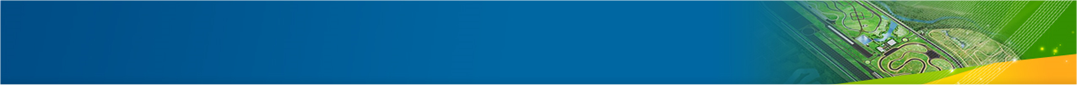 Safety Regulations on Micro Mobility
Implementation of Safety Regulations on Micro Mobility
Reference : L7 category vehicle in EU regulation 168/2013
Classification and safety regulations on Micro Mobility
* Research : Reference GRSP-61-24_Introduction plan for implementing safety requirements of  micro mobility
Enforcement date: 11 July 2018
Classification of Micro Mobility
Power :  Maximum continuous related power  : 15kw or less
                   (Internal-combustion engine : 250cc or less)
Dimensions : Length : 3.6m or less, Width : 1.5m or less, Height : 2.0m or less
Vehicle Type :  passenger vehicle(600kg or less), vehicle for the carriage of goods(750kg or less)
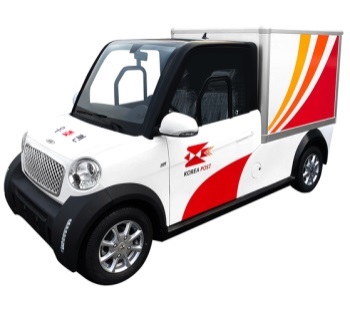 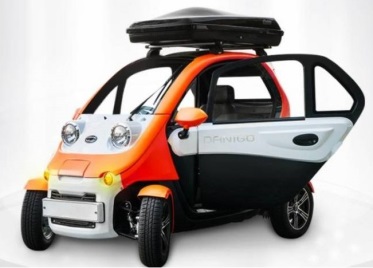 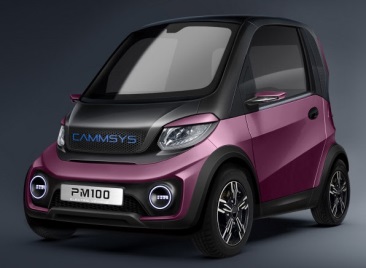 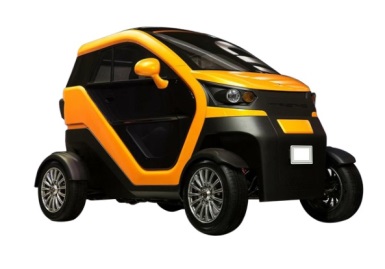 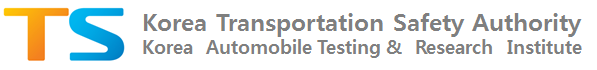 2p
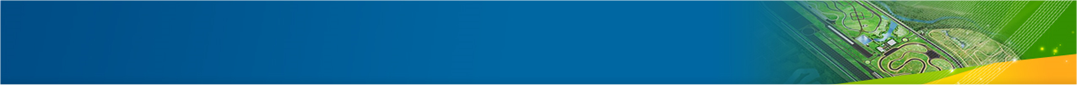 Safety Regulations on Micro Mobility
Major requirements related to passive safety
Door latch & hinge : similar to UN R11, apply about 80% of load
Seatbelt Anchorage
2 points-seatbelt : 1,820kg (0.2s or more)
3 points-seatbelt : 1,100kg (0.2s or more at pelvic & torso)
Seat Anchorage
Applied load :  20 times of seat weight
Electrical Safety of high voltage system
After collision test*, Check the safety insulation & prevention against electrical shock
* Frontal : 48.3km/h, Rear : 48.3km/h, Lateral : 50km/h
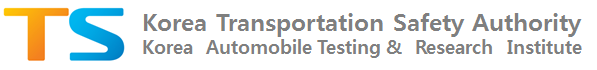 3p
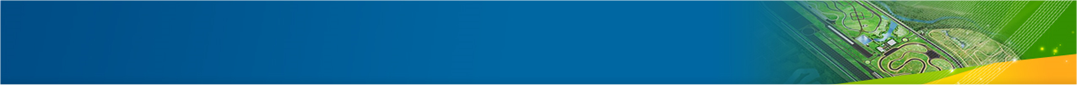 Thank you for your attention
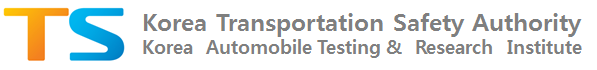 4p